Virology
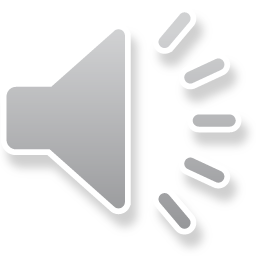 جلسه دوازدهم
Picornaviridae
Members of the family Picornaviridae are found in mammals and birds.
The picornaviruse genome is a plus-strand RNA that functions as mRNA once it is released into a host cell. 
Order: Picornavirales
Family: Picornaviridae
More than 60 genus.
Some important picornaviruses
Genus                          Example
Hepatovirus                        Hepatitis A virus
Enterovirus                          Poliovirus
Rhinovirus                           Common cold viruses
Aphthovirus                        Foot and mouth disease virus
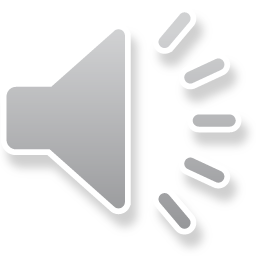 Picornaviruses are small RNA viruses of relatively simple structure. The RNA is enclosed by a capsid, which has a diameter of about 25–30 nm.
The picornavirus capsid has icosahedral symmetry.
Evolution of picornaviruses has generated a lot of variability in the capsid proteins, some of which is reflected in the existence of distinct serotypes. This antigenic variability creates problem for the development of vaccines against these viruses, problems that have been overcome for poliovirus and foot and mouth disease virus, but not for the rhinoviruses.
The picornavirus genome is composed of a 7–8 kb ssRNA. Covalently linked to the 5 end of the RNA is a small (2–3 kD) protein known as VPg (virus protein, genome linked. The 3 end of the RNA is polyadenylated. The genome consists of one very large ORF flanked by untranslated regions. Within the untranslated region at the 5 end there is much secondary structure. For example, in poliovirus RNA there are six domains, five of which form an internal ribosome entry site (IRES).
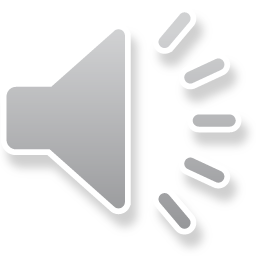 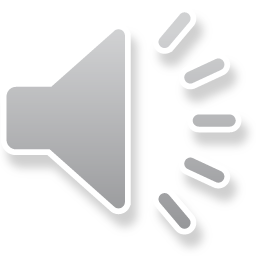 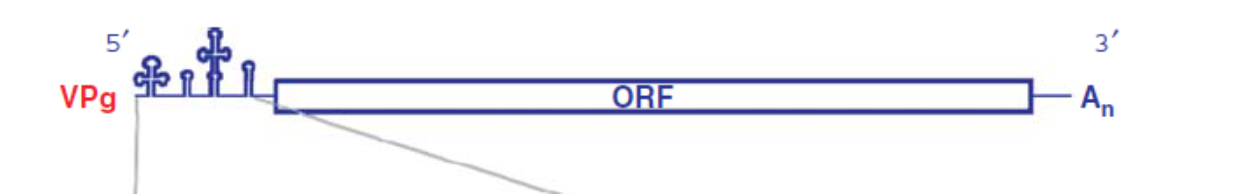 Attachment
The cell receptors for a number of picornaviruses have been characterized, including those for the rhinoviruses and poliovirus. The poliovirus receptor is the glycoprotein CD155. Its function is not known, but it is expressed on many celltypes.
Entry
Several modes of genome entry into the host cell have been proposed for picornaviruses. One mode involves transfer of the RNA from the virion into the cytoplasm at the plasma membrane, leaving the capsid at the cell surface. Other modes involve endocytosis, followed by either release from the capsid after disruption of the endosome membrane, or release of RNA from the capsid then transport across the endosome membrane. Once the virus genome is free in the cytoplasm the VPg is removed from the 5 end by a cell enzyme.
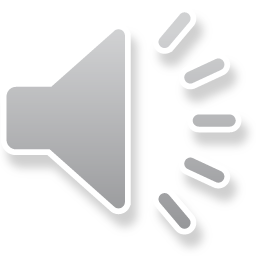 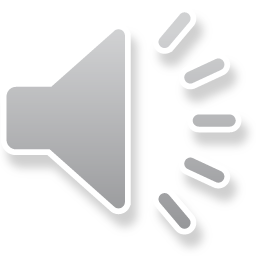 Translation and post-translational modifications
The virus genome functions as mRNA, but as the RNA is not capped the preliminary stages of translation are different to those for capped mRNAs. The 40S ribosomal subunit binds not at the 5 end of the RNA, but internally at the IRES. it was found that the genome encodes a single polyprotein, which undergoes a series of cleavages to give rise to all the structural and non-structural proteins.
RNA synthesis occurs in replication complexes that contain cell proteins, as well as virus proteins and RNA.
In order for the infecting (+) RNA to be replicated, multiple copies of (−) RNA must be transcribed and then used as templates for (+) RNA synthesis. The primer for both (+) and (−) strand synthesis is the small protein VPg, which is uridylylated at the hydroxyl group of a tyrosine residue by the poliovirus RNA polymerase.

Lysis of the cell releases the virions; approximately 10^5 virions are produced in each poliovirus-infected cell.
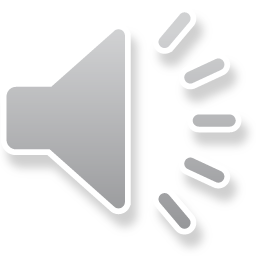 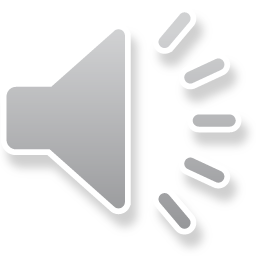